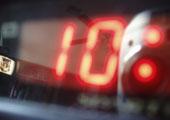 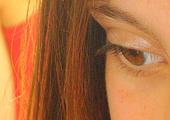 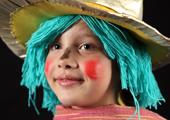 Wat inspireert jou?
Wat heb jij nodig om creatief te zijn?
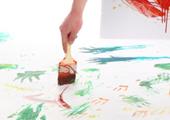 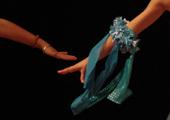 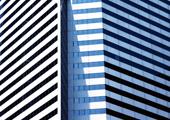 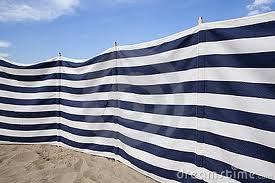 "Als er een wind van verandering waait, bouwen sommige mensen windschermen, anderen bouwen windmolens."
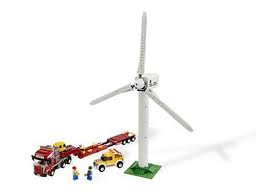 Agenda
Creatieve input team. 
Doelstellingen cultuur. 
Rol ICC-er . 
Ruimte en effectieve leertijd.
Budget / Subsidie.
[Speaker Notes: 1.Verantwoordelijkheden /  en bevoegdheden. 
2. Kwaliteitskaart. Rol MR en Team?
5. Resultaat behoeftepeilingen (enquête muziek en enquête literatuur).]
1. Creatieve input team
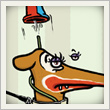 Beginsituatie:

Grote werkdruk 
Gebrek aan Inspiratie.
Creatieve impuls
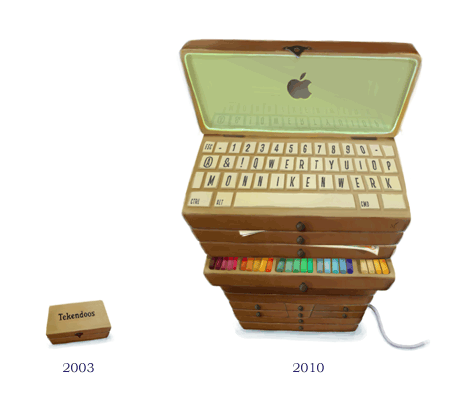 Gericht op de leerkrachten
Structureel
Doelstellingen
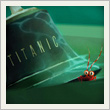 Bewustwording eigen creativiteit.
Kennisnemen van elkaars kwaliteiten
Bewustwording van opbrengsten creativiteit.
De 4 w’s
Wie: Team
Wat: Verdieping kennis en kunde van culturele vakken bij leerkrachten volgens beleidsplan cultuur
Waar: In de school
Wanneer: Doorlopend
Hoe
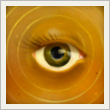 Zintuigelijke waarneming: 

Creatief denken op gang brengen:
[Speaker Notes: foto’s filmpjes per mail en in vergadering. 
expirimenteren/improviseren tijdens workshops]
Spel(d)eprikjes
Foto’s/ animaties
One liners
Quots
Impulsjes tijdens de vergadering
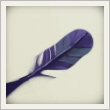 De vragen:
Wat inspireert jou?
Wat heb jij nodig om creatief te zijn?
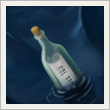 Kunst geeft niet het zichtbare weer,kunst maakt zichtbaar
Paul Klee
Nieuwe media is hot
Wat verstaan wij onder leerstof nieuwe media?
Aanleren vaardigheden om juiste  informatie te zoeken en te vinden
Gebruik nieuwe technologie
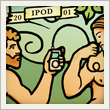 Competentie leerkracht
De leerkracht kent de verschillende onderwijsinformatiebronnen of weet ze te vinden
Weet waar, hoe en waarom deze  bronnen kunnen worden ingezet
De leerkracht kan omgaan met de apparatuur en de kinderen daarbij begeleiden
Zieners en zoekers
Onderwijs is een wereld die geregeerd wordt door zieners. We nemen maatregelen die in stand houden wat wij al hebben. Wat gebeurt er als we de wereld van het onderwijs meer als zoeker benaderen. Wat komen we tegen, wat gaan we onderzoeken?
Kinderen zijn vormgevers van de toekomst op zoek naar antwoorden op vragen als: 
Wie ben ik?
Waar ben ik?
Wat durf ik?
Wat wil ik
Wat kan ik
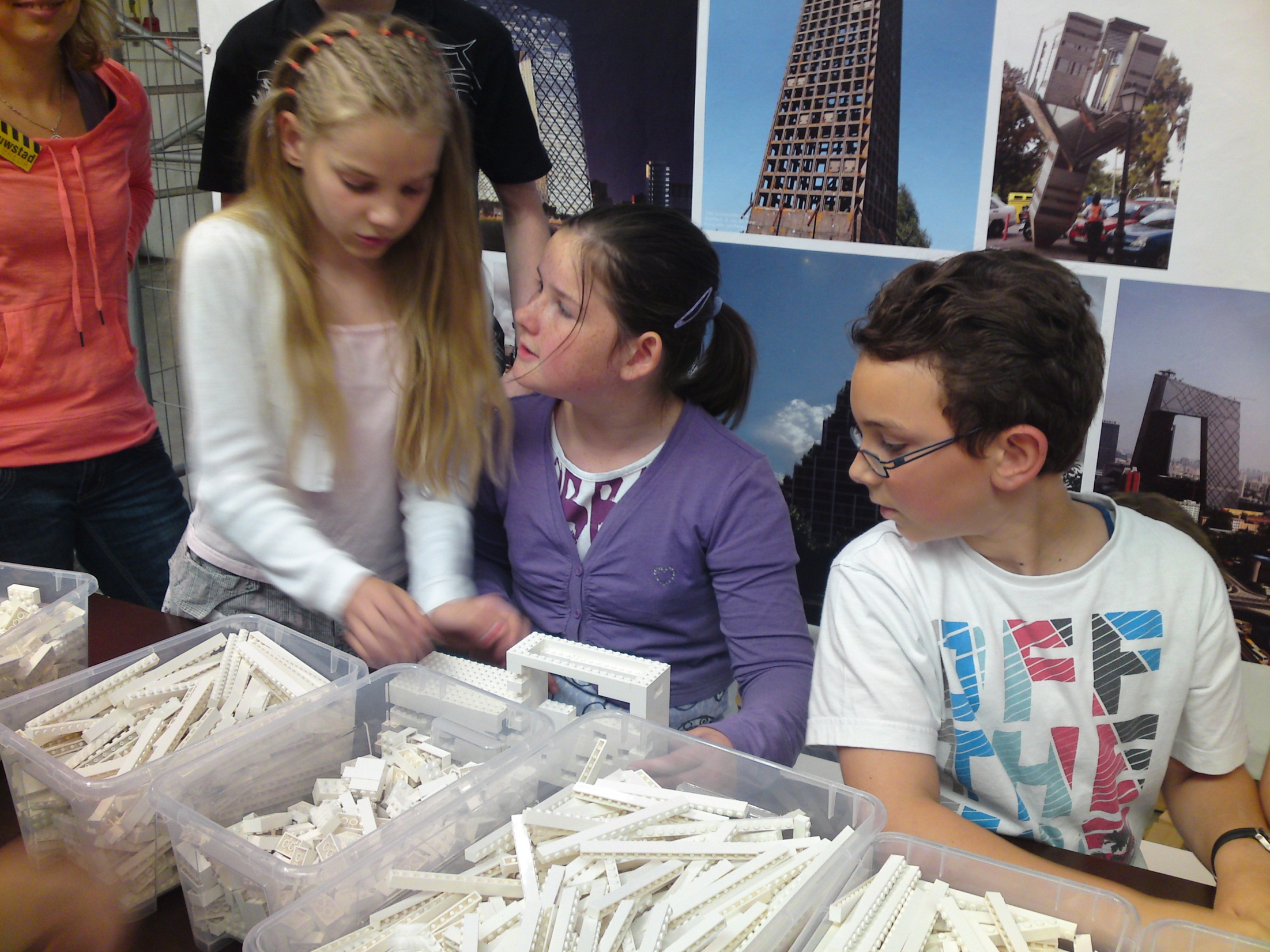 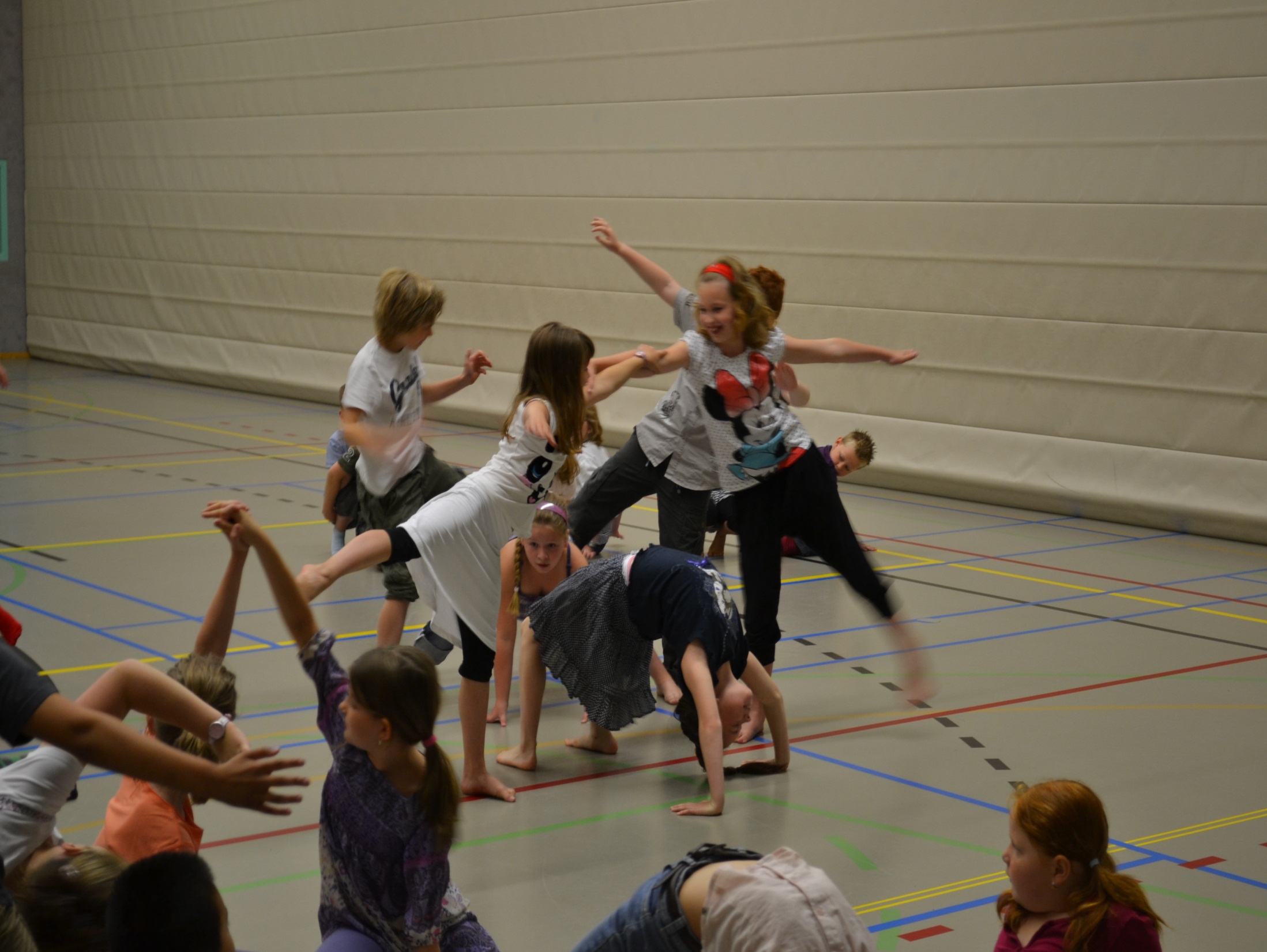 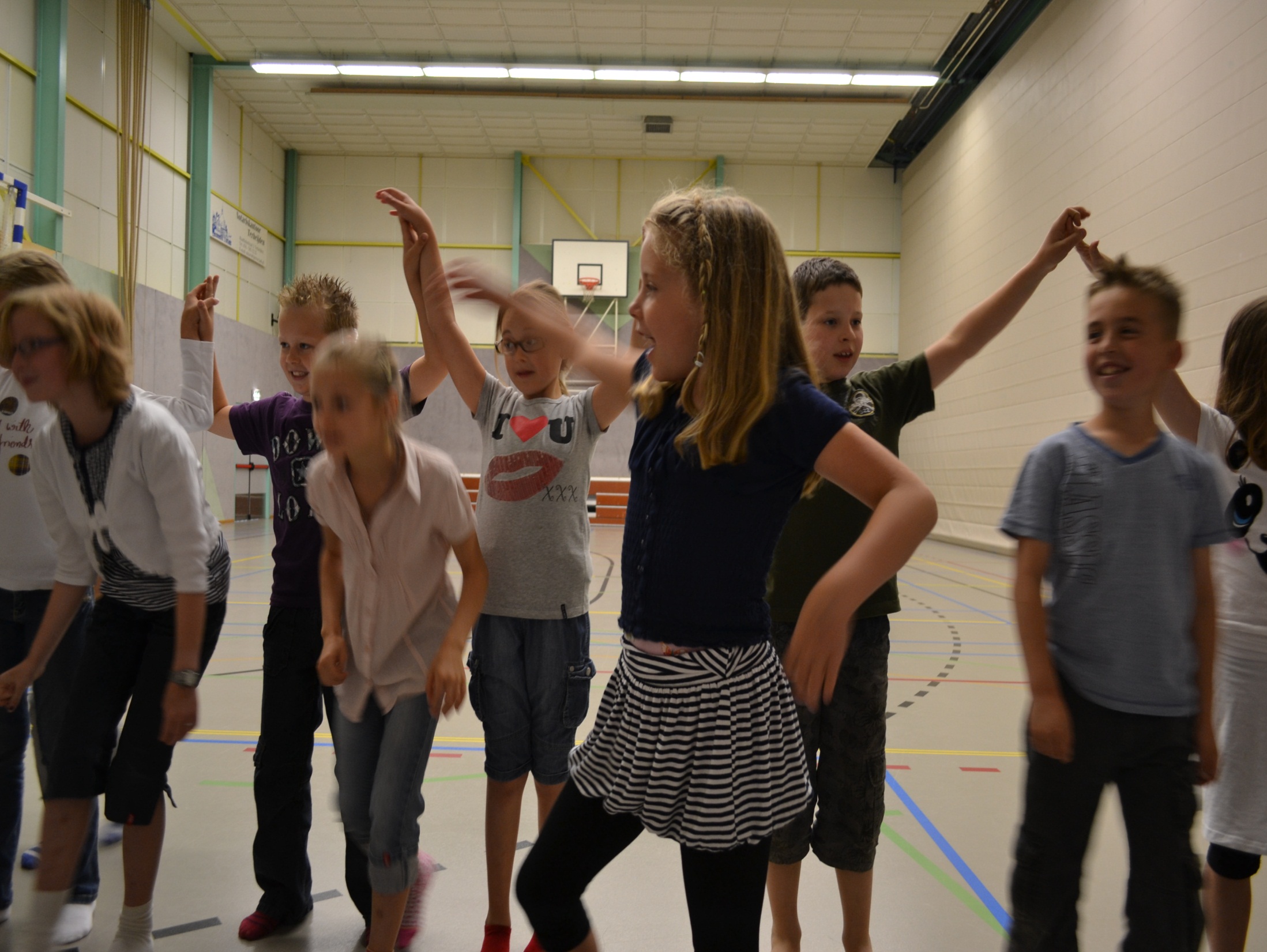 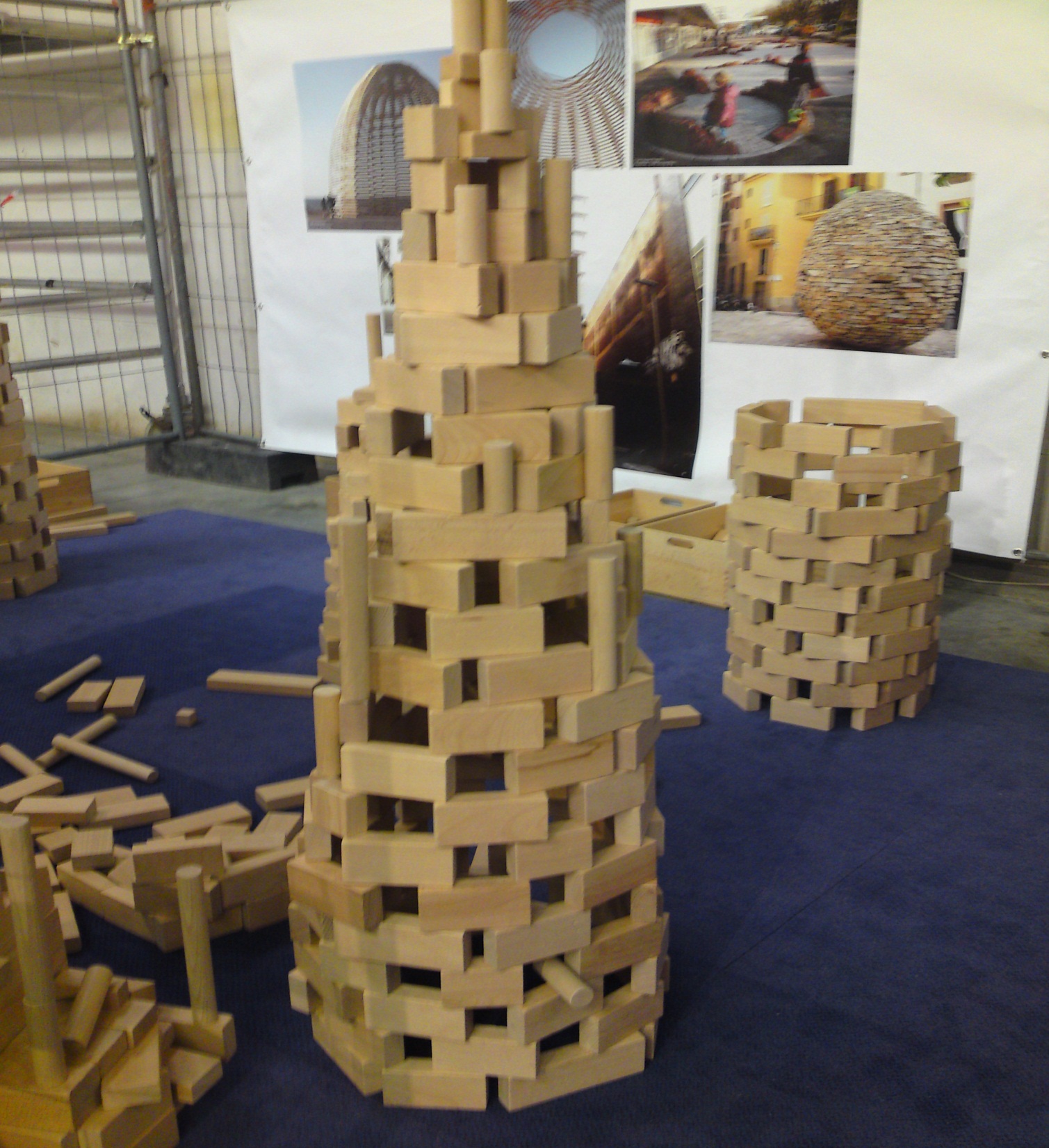 JeugdLiteratuur uitgangspunt:
[Speaker Notes: ‘coductie’, waarin het Latijnse woord co=samen en ducere = aanvoeren, ontlokken zitten.]
Culturele leeropbrengsten
Dramales: Spel bevordert de Theory of Mind  (ToM ). Invoelen + taal;
Tekenfilm: ontwikkeling literaire competenties;
Multimedia verhalen: ontwikkelen verhaal- en taalbegrip;
Muziek: abstract denken, concentratie;
Creatief schrijven.
[Speaker Notes: Carnaval der dieren van Saint – Saens
Mozart op reis
Peter en de wolf
Musicals
Concentratie, verbeelding, abstract denken
Matheus Passion]
Geschiedenis canon
Keizer aan zee
Schrijver: Martine Letterie	
Illustrator: Jan Braamhorst
Sluit aan bij het venster De Romeinse Limes 
van de geschiedeniscanon.
Leeftijd: 6-9
http://www.entoen.nu/canon?extra=boeken-en-films
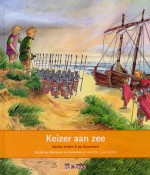 De vraag?
Wat was jouw favoriete kinderboek?
Hoe zag het er uit? Hoe rook het? Hoe kwam je er aan?
Waar ging het over?
Wat deed het met je?
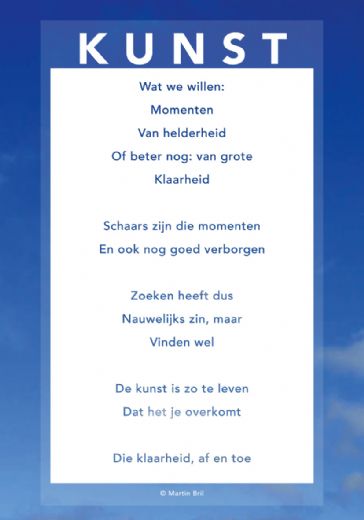 Projecten
http://www.plint.nl/pdf/Lessuggesties_basisschool_posterserie_A_2010.pdf

Jas van woorden 

Op weg naar Panama